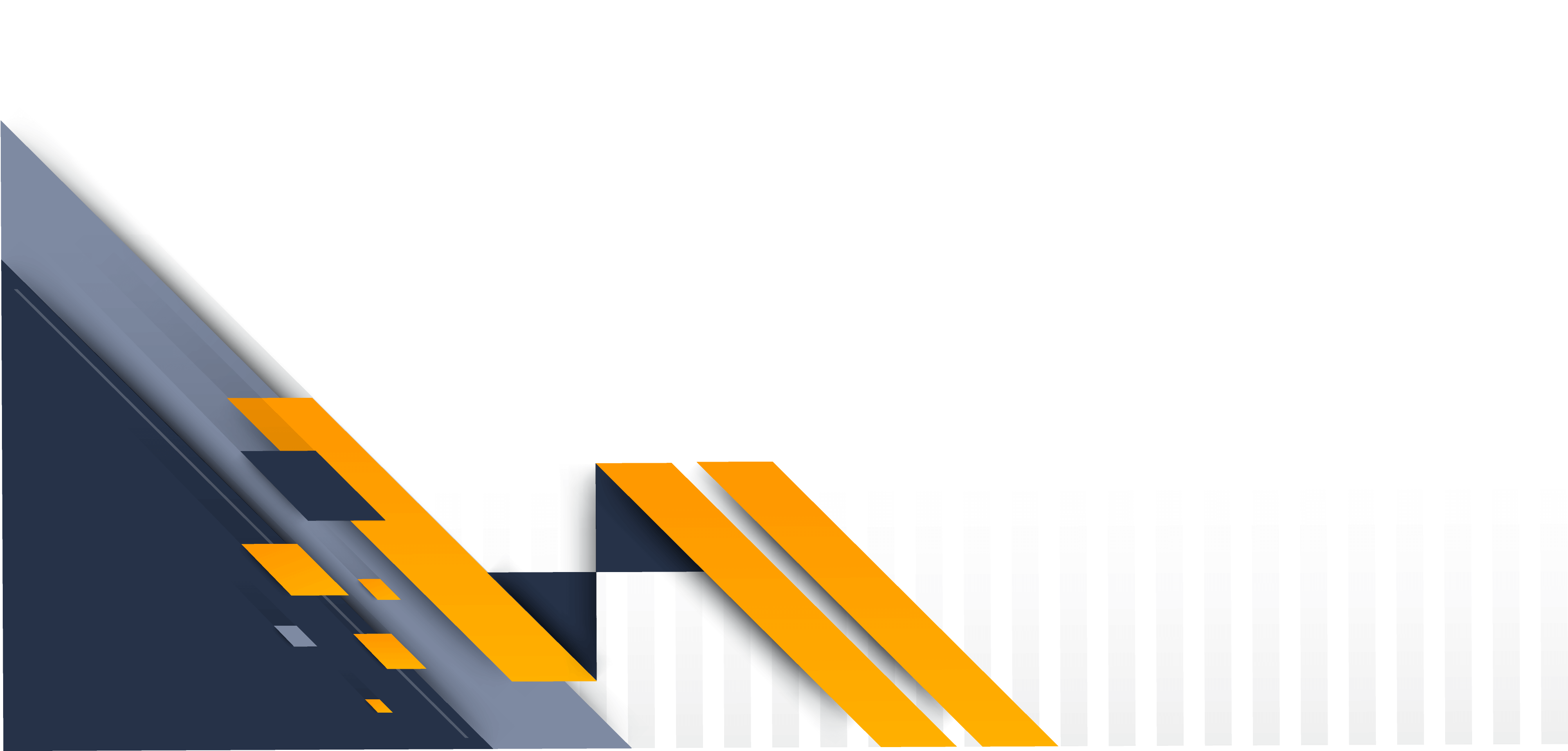 LOGO
20XX
FREE PPT TEMPLATES
—— Insert the Subtitle of Your Presentation
Report ：freeppt7.com
XX.XX.20XX
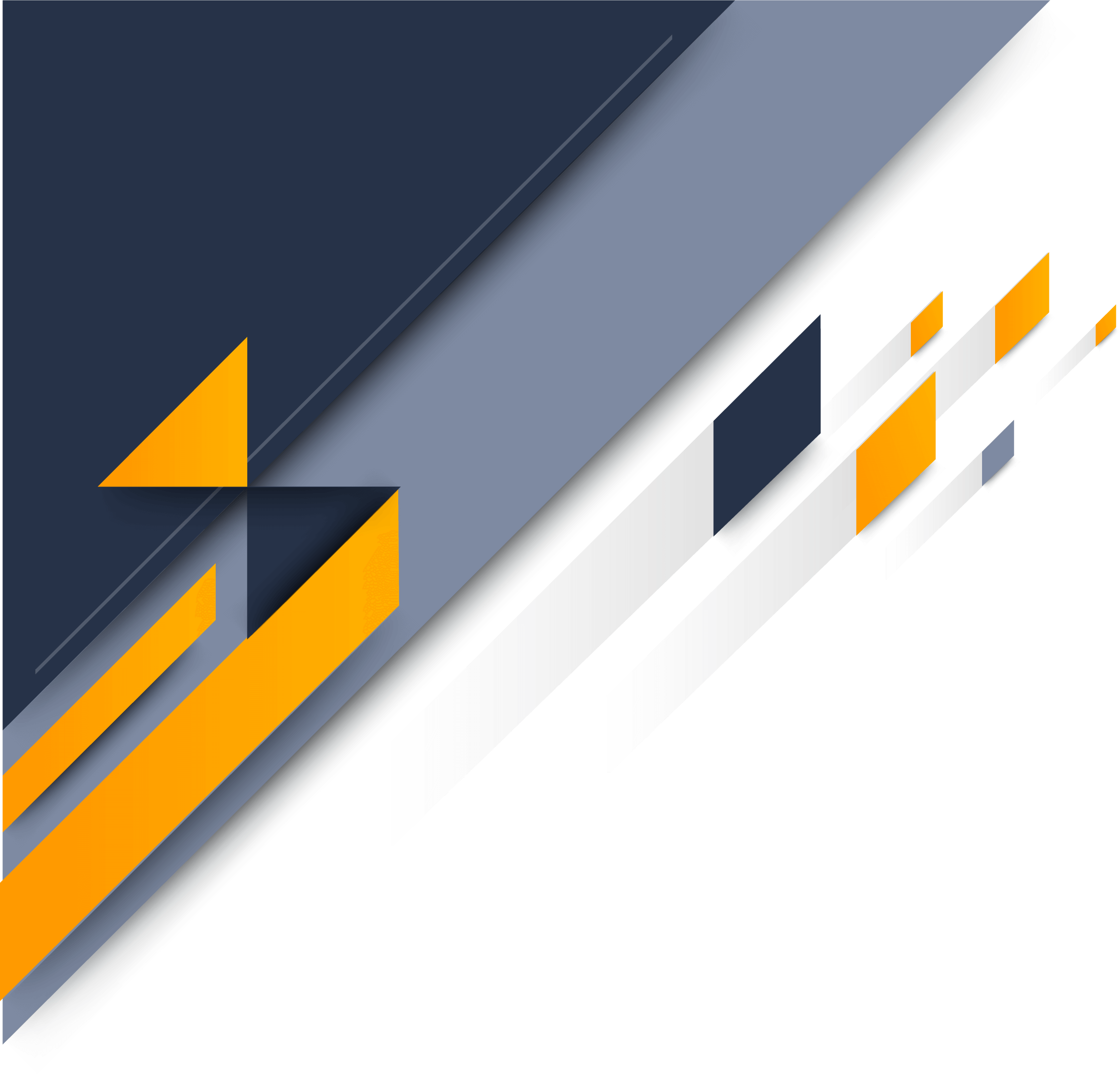 Add title text here
Add title text here
Add title text here
Add title text here
presentation and make it into a film to used wider field
presentation and make it into a film to used wider field
presentation and make it into a film to used wider field
presentation and make it into a film to used wider field
01
02
03
CONTENT
04
PART 01
Add title text here
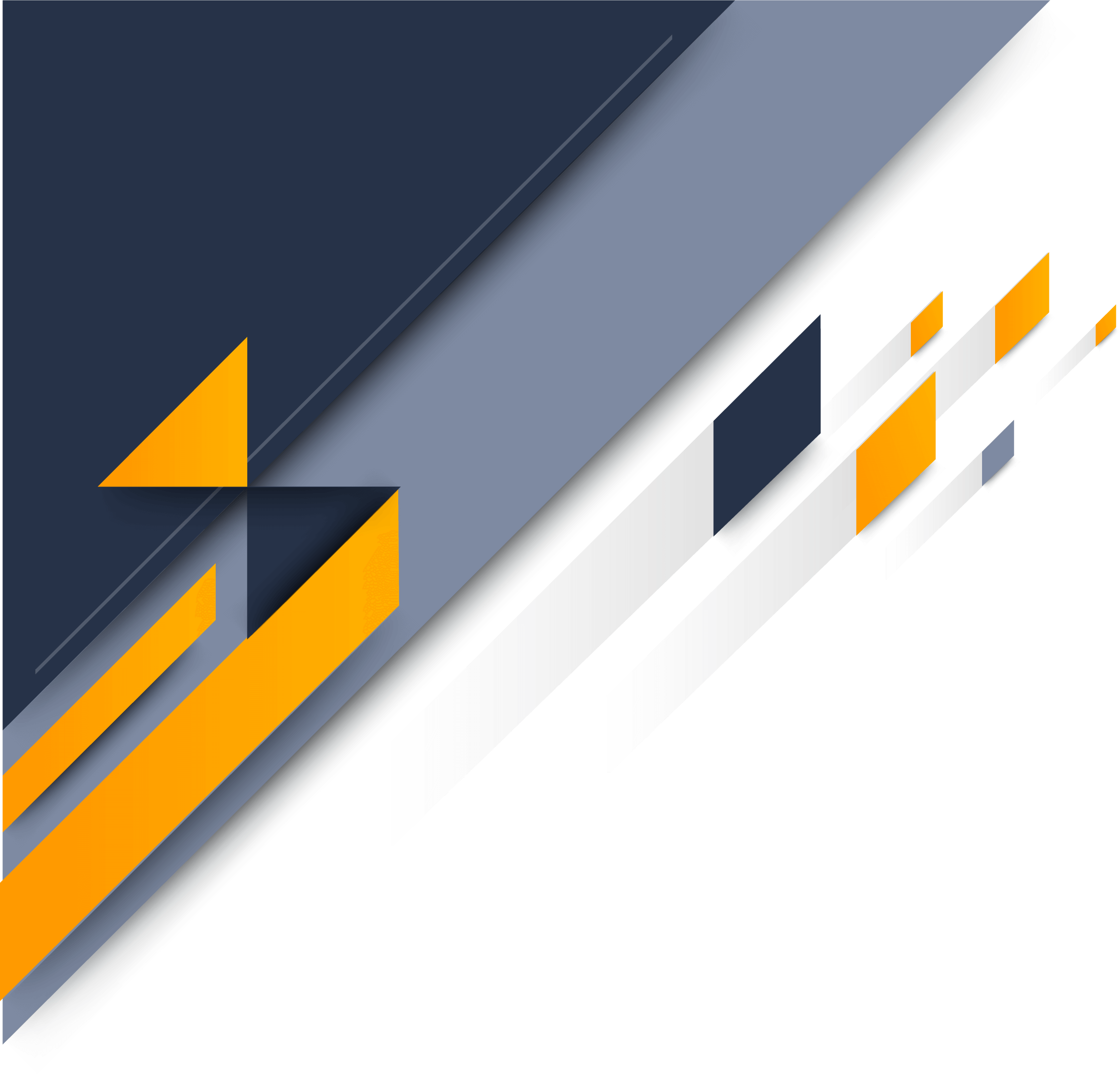 presentation and make it into a film to used wider field
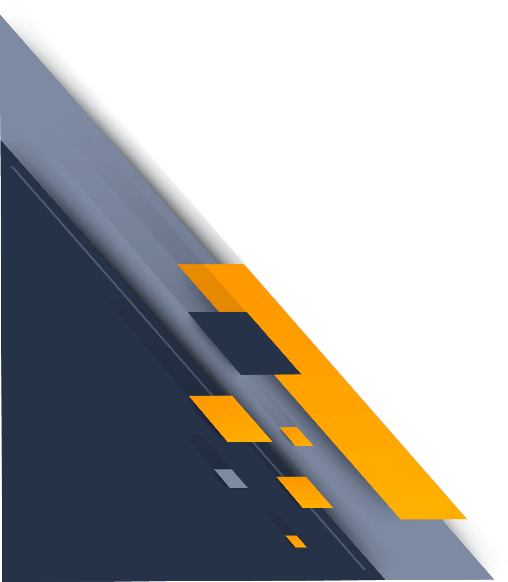 Add title text here
Click here to add content, content to match the title.
Add title text
We provide professional-quality free PowerPoint templates to help you with your business presentations - freeppt7.com
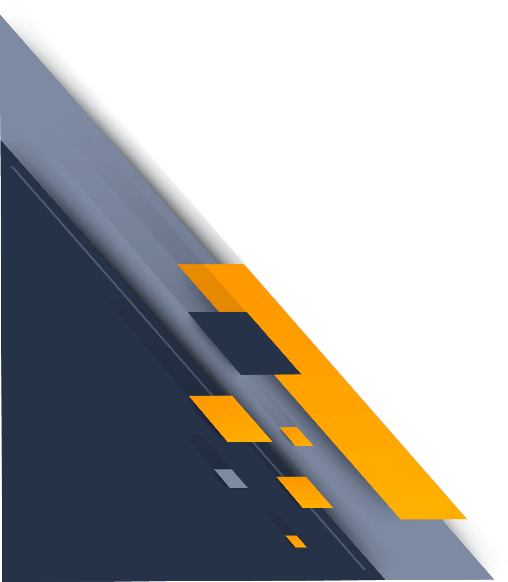 Add title text here
Click here to add content, content to match the title.
Add title text
Add title text
Add title text
Add title text
Click here to add content, content to match the title.
Click here to add content, content to match the title.
Click here to add content, content to match the title.
Click here to add content, content to match the title.
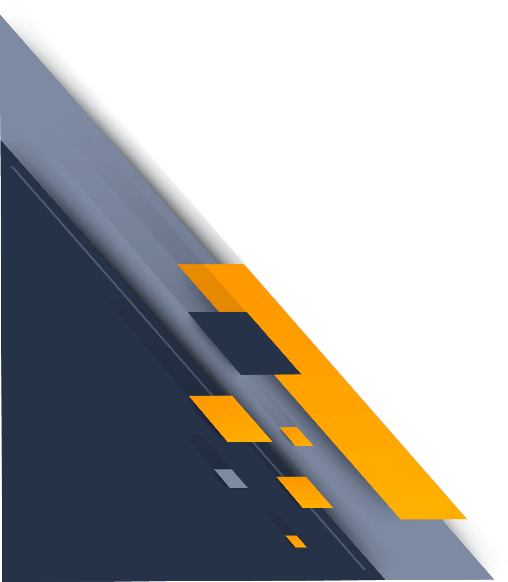 Add title text here
Click here to add content, content to match the title.
Add title text
Add title text
Add title text
Add title text
Click here to add content, content to match the title.
Click here to add content, content to match the title.
Click here to add content, content to match the title.
We provide professional-quality free PowerPoint templates to help you with your business presentations - freeppt7.com
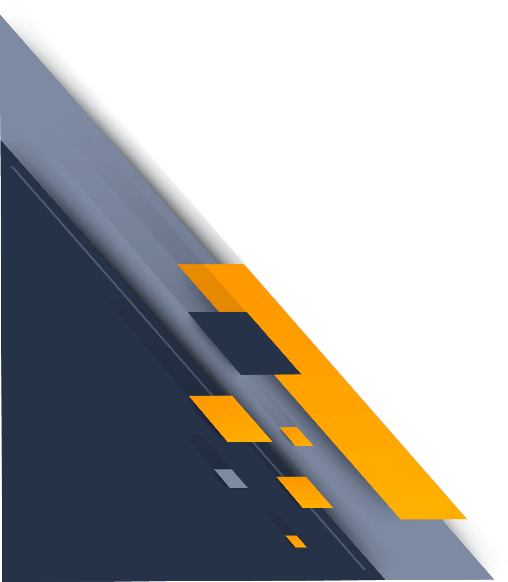 Add title text here
Click here to add content, content to match the title.
Add title text
Add title text
Add title text
Click here to add content, content to match the title.
Click here to add content, content to match the title.
Click here to add content, content to match the title.
PART 02
Add title text here
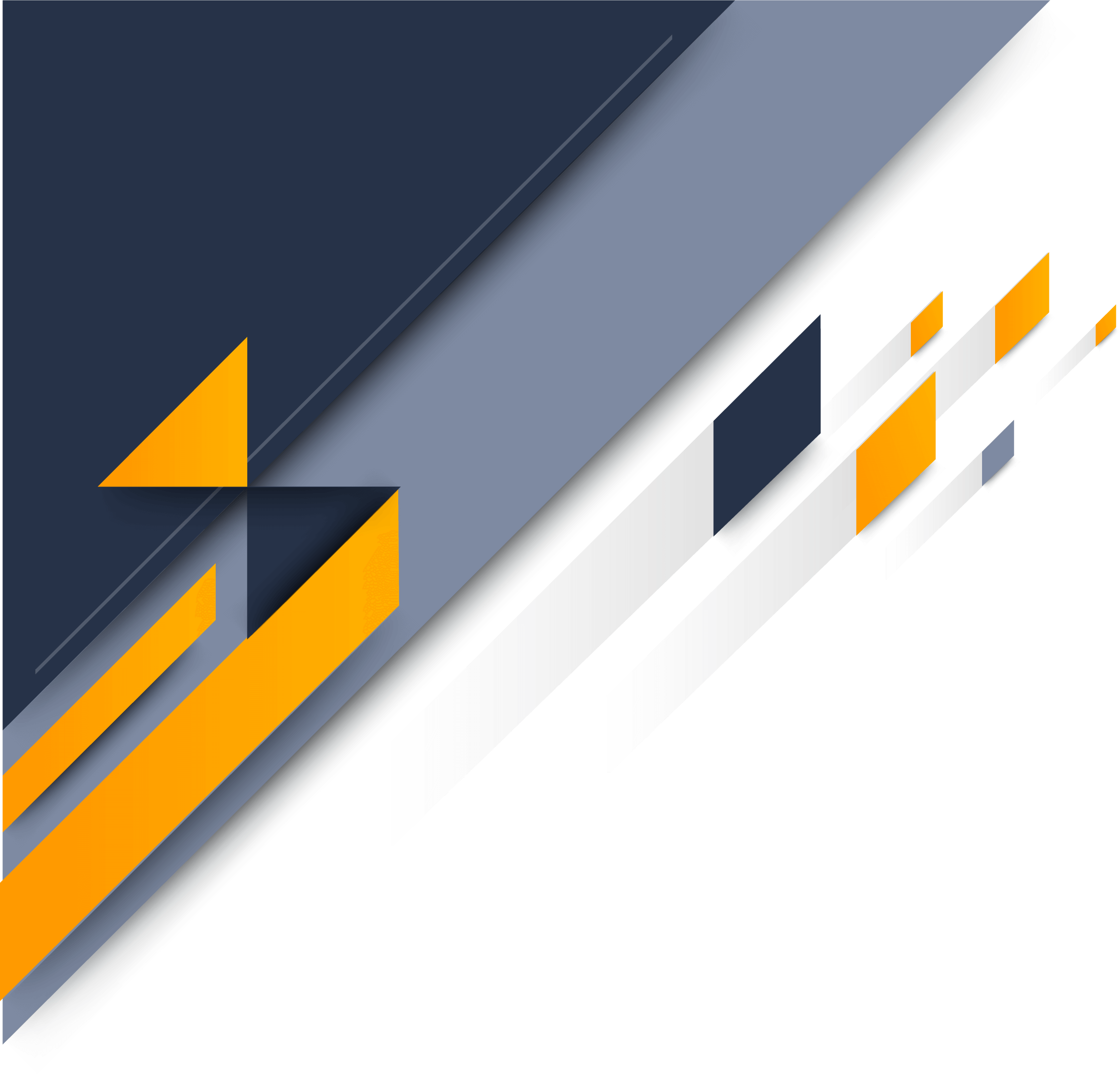 presentation and make it into a film to used wider field
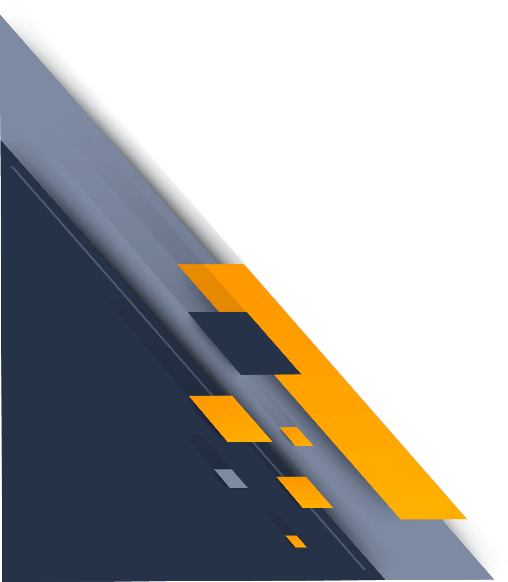 Add title text here
Click here to add content, content to match the title.
Add title text
Add title text
Add title text
Click here to add content, content to match the title.
Click here to add content, content to match the title.
Click here to add content, content to match the title.
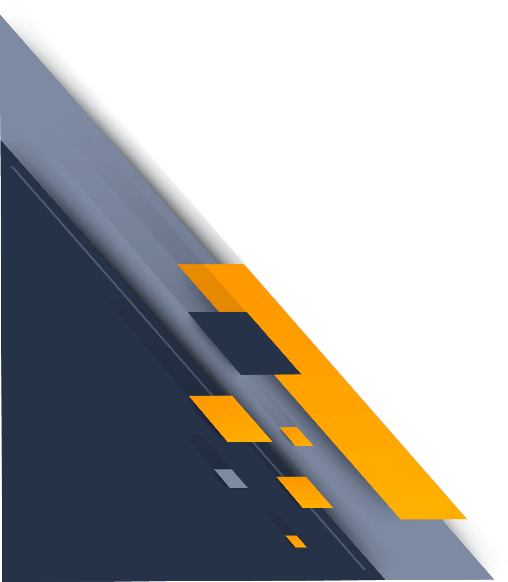 Add title text here
Click here to add content, content to match the title.
Add title text
Add title text
Click here to add content, content to match the title.
Click here to add content, content to match the title.
65%
75%
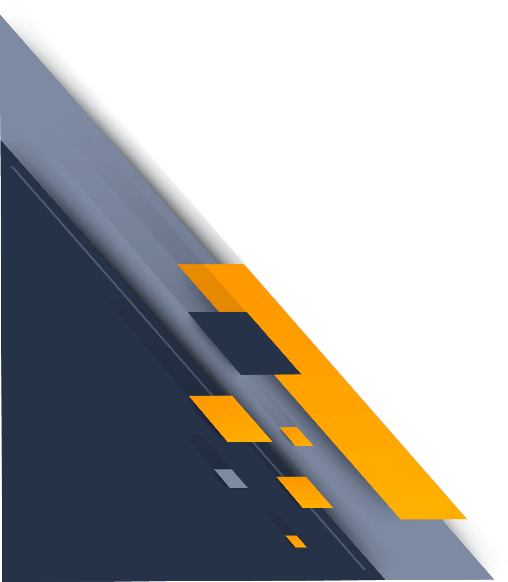 Add title text here
Click here to add content, content to match the title.
Marketing Manager
Social Marketing Team
Chief Executive
General Manager
Head of Design & Dev.
Design & Development Team
Finance Manager
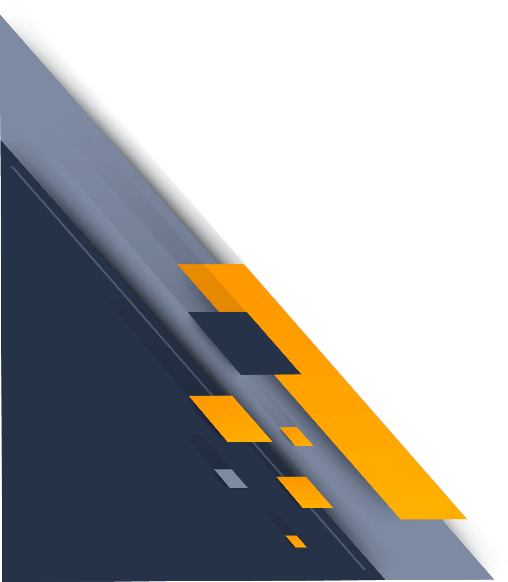 Add title text here
Click here to add content, content to match the title.
Add title text
Add title text
Add title text
Add title text
Click here to add content, content to match the title.
Click here to add content, content to match the title.
Click here to add content, content to match the title.
Click here to add content, content to match the title.
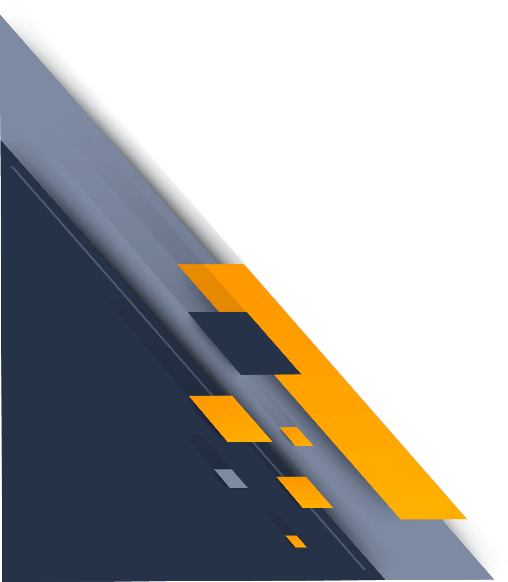 Add title text here
Click here to add content, content to match the title.
Add title text
Add title text
Add title text
Click here to add content, content to match the title.
Click here to add content, content to match the title.
Click here to add content, content to match the title.
1
3
2
PART 03
Add title text here
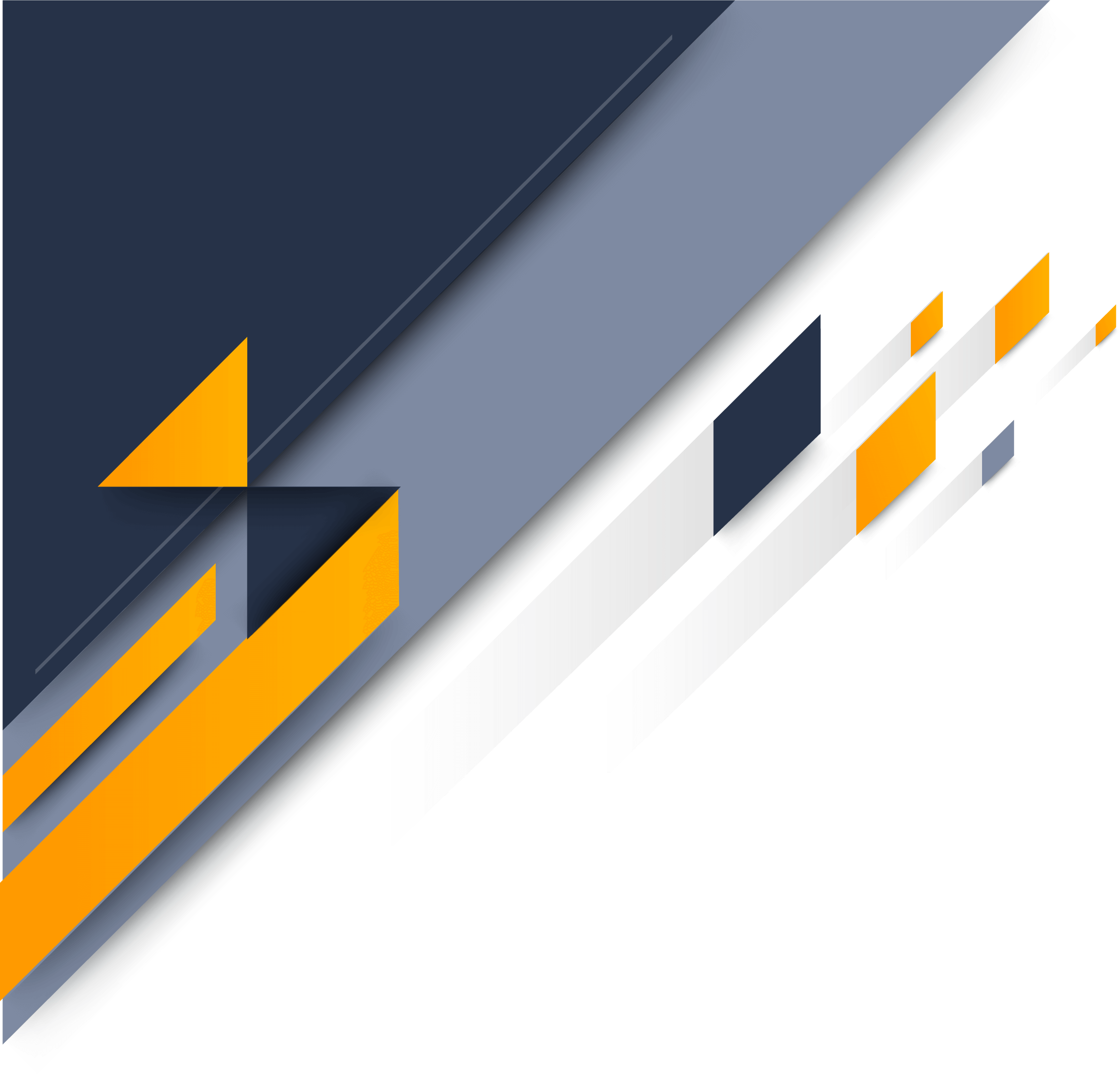 presentation and make it into a film to used wider field
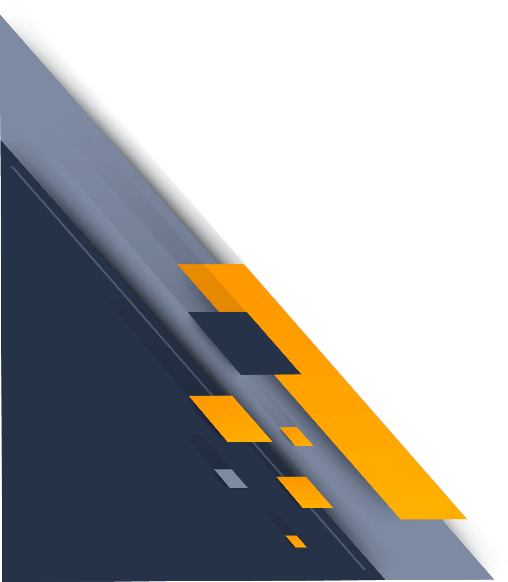 Add title text here
Click here to add content, content to match the title.
Add title text
Add title text
Add title text
Add title text
Add title text
Click here to add content, content to match the title.
Click here to add content, content to match the title.
Click here to add content, content to match the title.
Click here to add content, content to match the title.
Click here to add content, content to match the title.
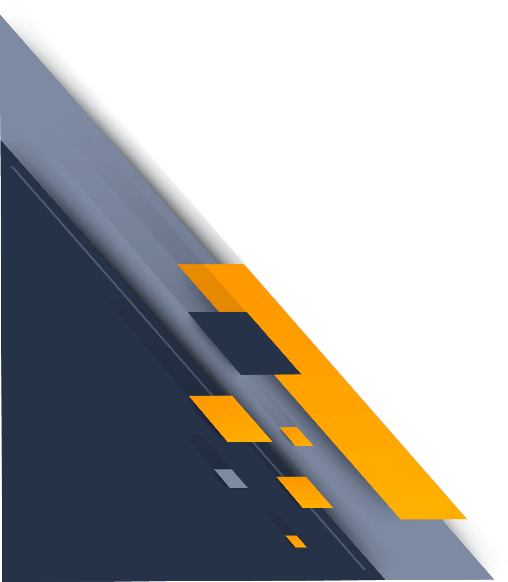 Add title text here
Click here to add content, content to match the title.
Add title text
Add title text
Add title text
Add title text
Add title text
Add title text
Add title text
Add title text
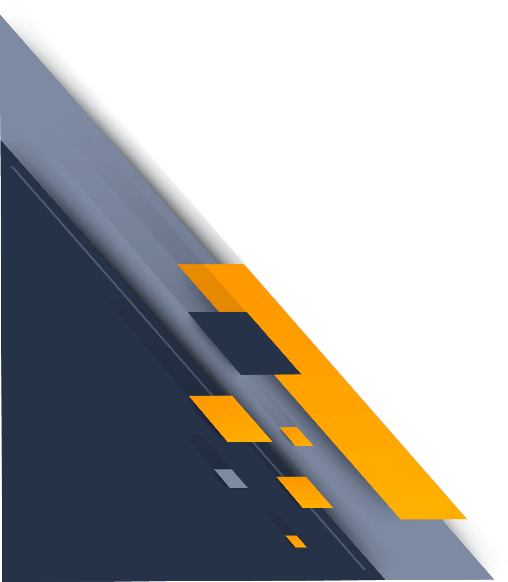 Add title text here
Click here to add content, content to match the title.
Add title text
Add title text
Click here to add content, content to match the title.
Add title text
Click here to add content, content to match the title.
Click here to add content, content to match the title.
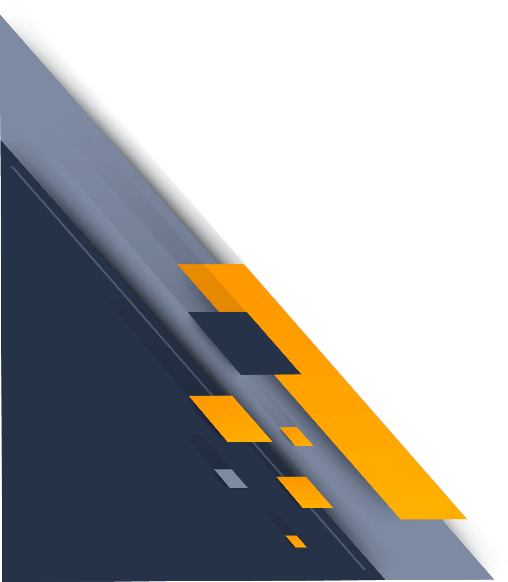 Add title text here
Click here to add content, content to match the title.
Click here to add content, content to match the title.
Click here to add content, content to match the title.
Click here to add content, content to match the title.
Click here to add content, content to match the title.
Click here to add content, content to match the title.
Click here to add content, content to match the title.
PART 04
Add title text here
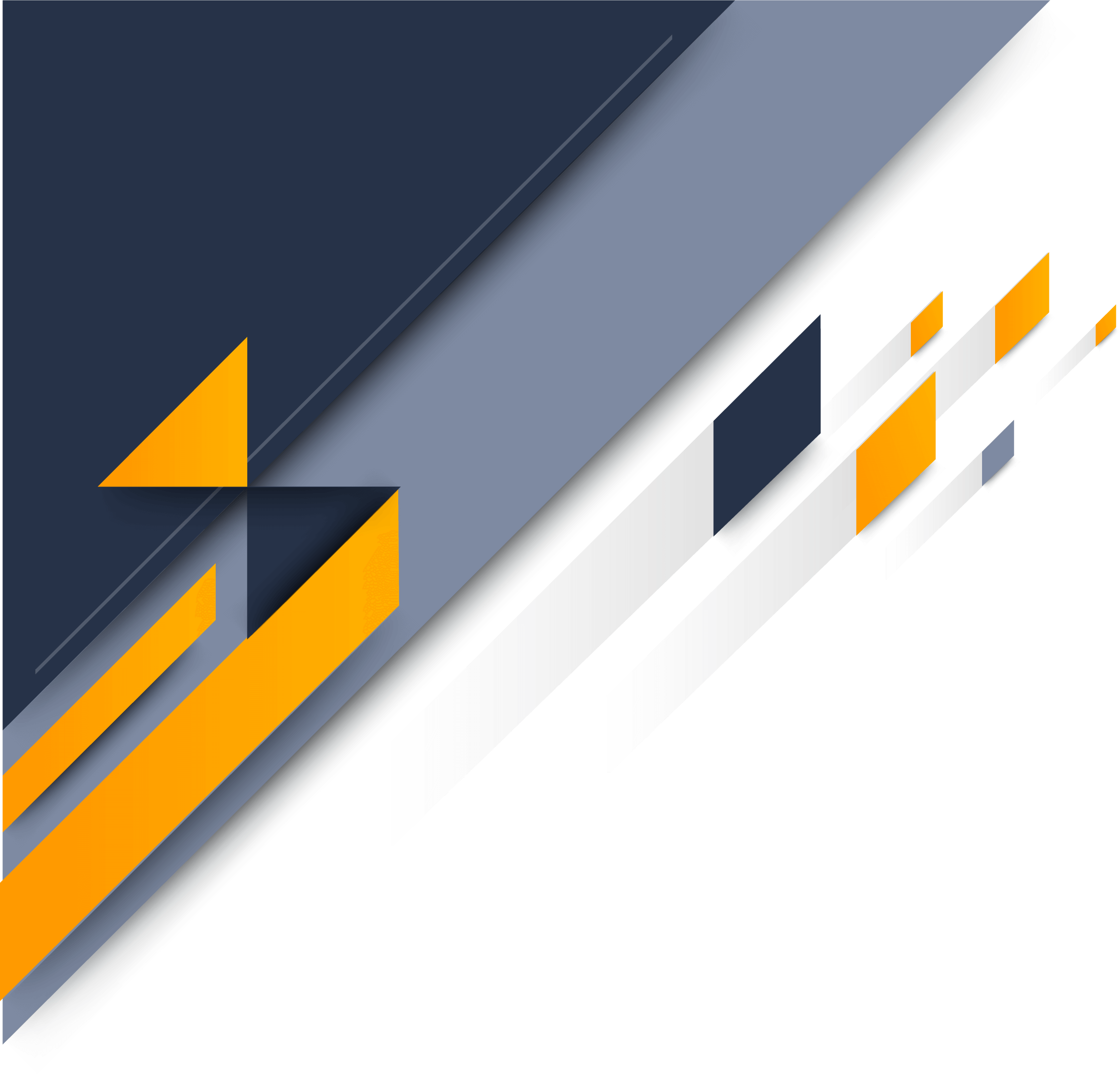 presentation and make it into a film to used wider field
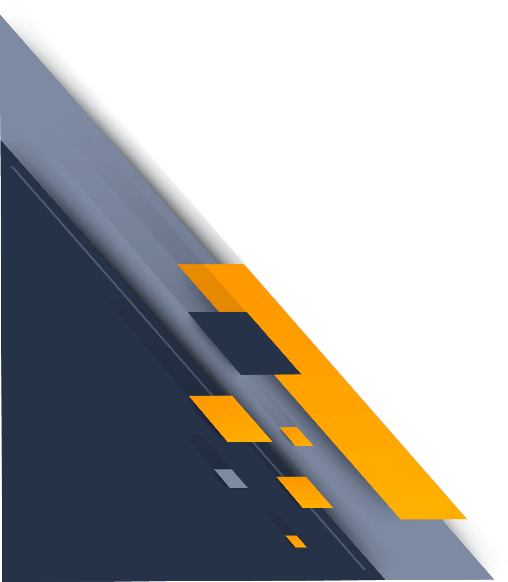 Add title text here
Click here to add content, content to match the title.
90%
80%
70%
60%
50%
45%
Click here to add content, content to match the title.  Click here to add content, content to match the title.  Click here to add content, content to match the title.
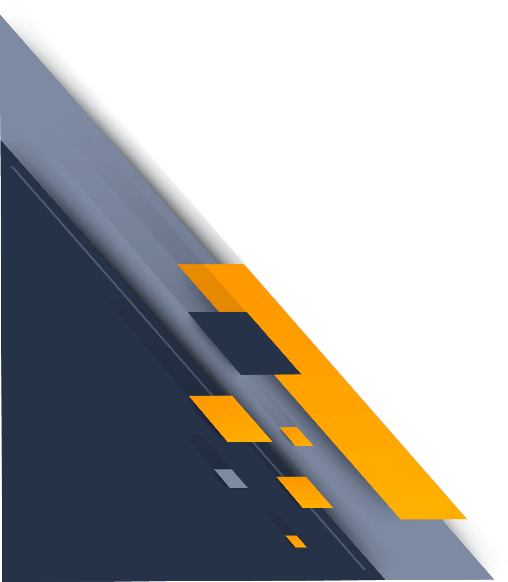 Add title text here
Click here to add content, content to match the title.
Click here to add content, content to match the title.
Click here to add content, content to match the title.
Click here to add content, content to match the title.
Click here to add content, content to match the title.
Click here to add content, content to match the title.
Click here to add content, content to match the title.
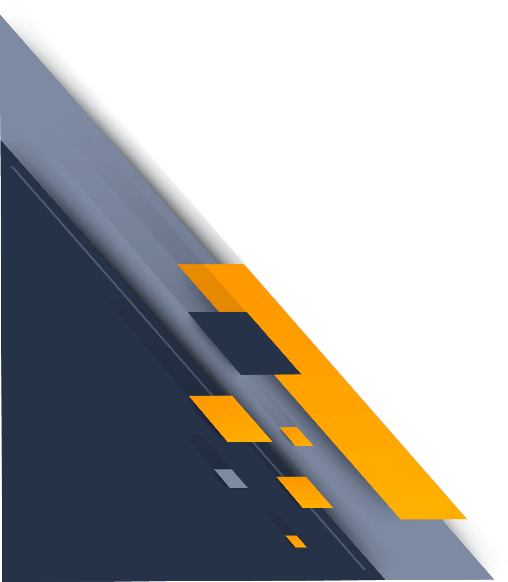 Add title text here
Click here to add content, content to match the title.
Add title text
Add title text
Add title text
Click here to add content, content to match the title.
Click here to add content, content to match the title.
Click here to add content, content to match the title.
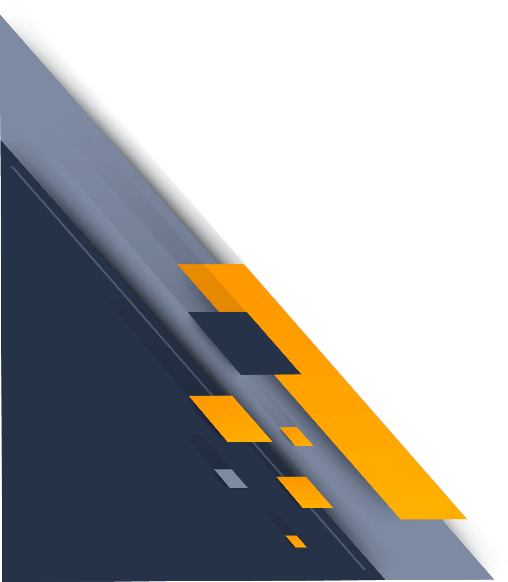 Add title text here
Click here to add content, content to match the title.
Add text
Add text
Add text
Add text
Click here to add content, content to match the title.
Click here to add content, content to match the title.
Click here to add content, content to match the title.
Click here to add content, content to match the title.
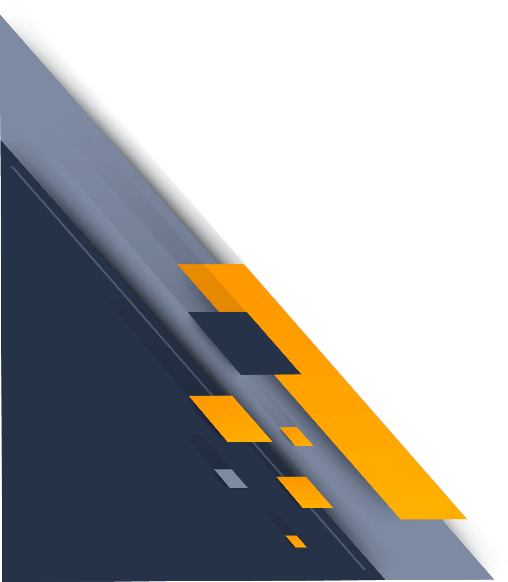 Add title text here
Click here to add content, content to match the title.
83%
40%
83%
38%
86%
Add title text
Add title text
We provide professional-quality free PowerPoint templates to help you with your business presentations - freeppt7.com
We provide professional-quality free PowerPoint templates to help you with your business presentations - freeppt7.com
20%
90%
87%
39%
81%
TEXT HERE
TEXT HERE
TEXT HERE
TEXT HERE
TEXT HERE
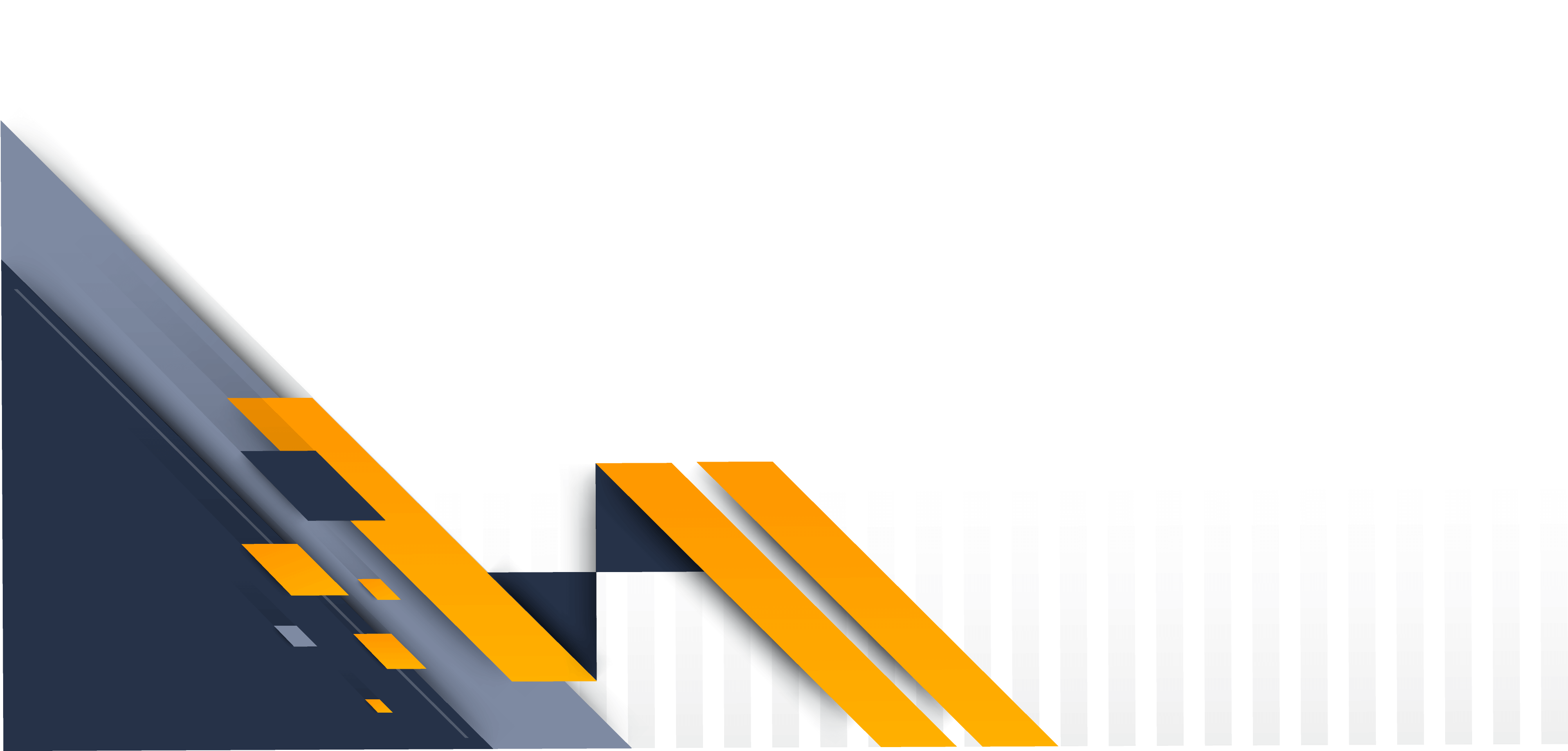 LOGO
20XX
THANK YOU
The user can demonstrate on a computer, or print the presentation and make it into a film to be used in a wider field
Report ：freeppt7.com
XX.XX.20XX